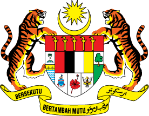 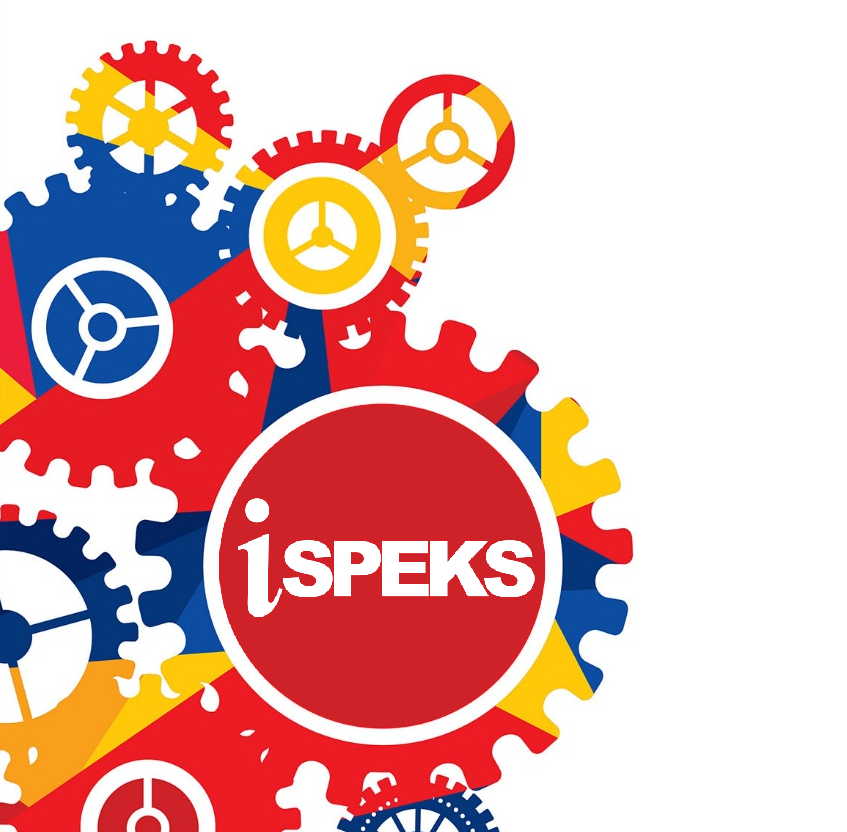 ALIRAN PROSES 

       MODUL PORTAL
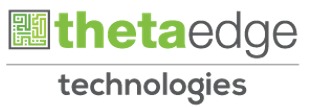 PORTAL
PENGAKTIFAN ID PENGGUNA/PEMBEKAL/PELANGGAN
SKRIN LOG MASUK
1) Masukkan ID Pengguna
2) Login Kali Pertama
YA
SKRIN  PENGAKTIFAN ID PENGGUNA
KEMBALI
HANTAR
3) Masukkan No. Pengenalan/                 ID Syarikat
TIDAK
KELUAR
4) Masukkan alamat e-mel
PORTAL
LOGIN KALI PERTAMA
E-Mel DITERIMA         -Kata Laluan Sementara
SKRIN LOG MASUK
1) Masukkan ID Pengguna
2) Seterusnya
SKRIN LOG MASUK
SKRIN MAKLUMAT PENDAFTARAN BARU
3) Masukkan Kata Laluan         Sementara
4) Klik Login
PORTAL
SKRIN MAKLUMAT PENDAFTARAN BARU
1) Isi Maklumat Pendaftaran Baru
2) Isi Maklumat Kata Laluan Baru
3)Isi Soalan Dan Jawapan Rahsia
4) Pilih Imej Online
5) Masukkan Frasa Rahsia
KLIK AKTIF
PORTAL
TUKAR KATA LALUAN
LOG MASUK
Tukar Kata Laluan
SIMPAN
PORTAL
KEMASKINI MAKLUMAT PENGGUNA
LOG MASUK
Isi Maklumat Peribadi
KEMASKINI